Experiment Group (EG)
MEMBER
Zama :B4
Research Background
Distributed power supply has become widespread due to the adoption of smart grids.

In verification using simulation using a real machine, it is difficult to assume various situations.
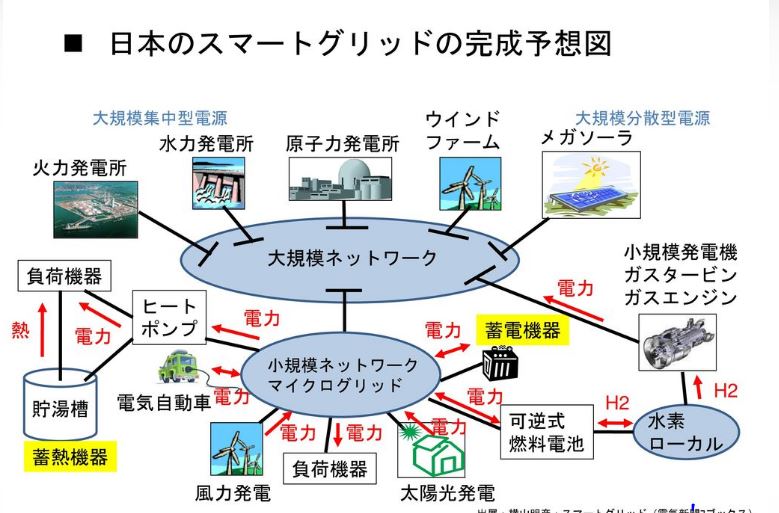 Research Purpose
I want to simulate various situations using a generator.
A device that can easily be simulated doesn’t exist
Make equipment and build experiments
出典：横山明彦：スマートグリッド(電気新聞ブックス)
Target image
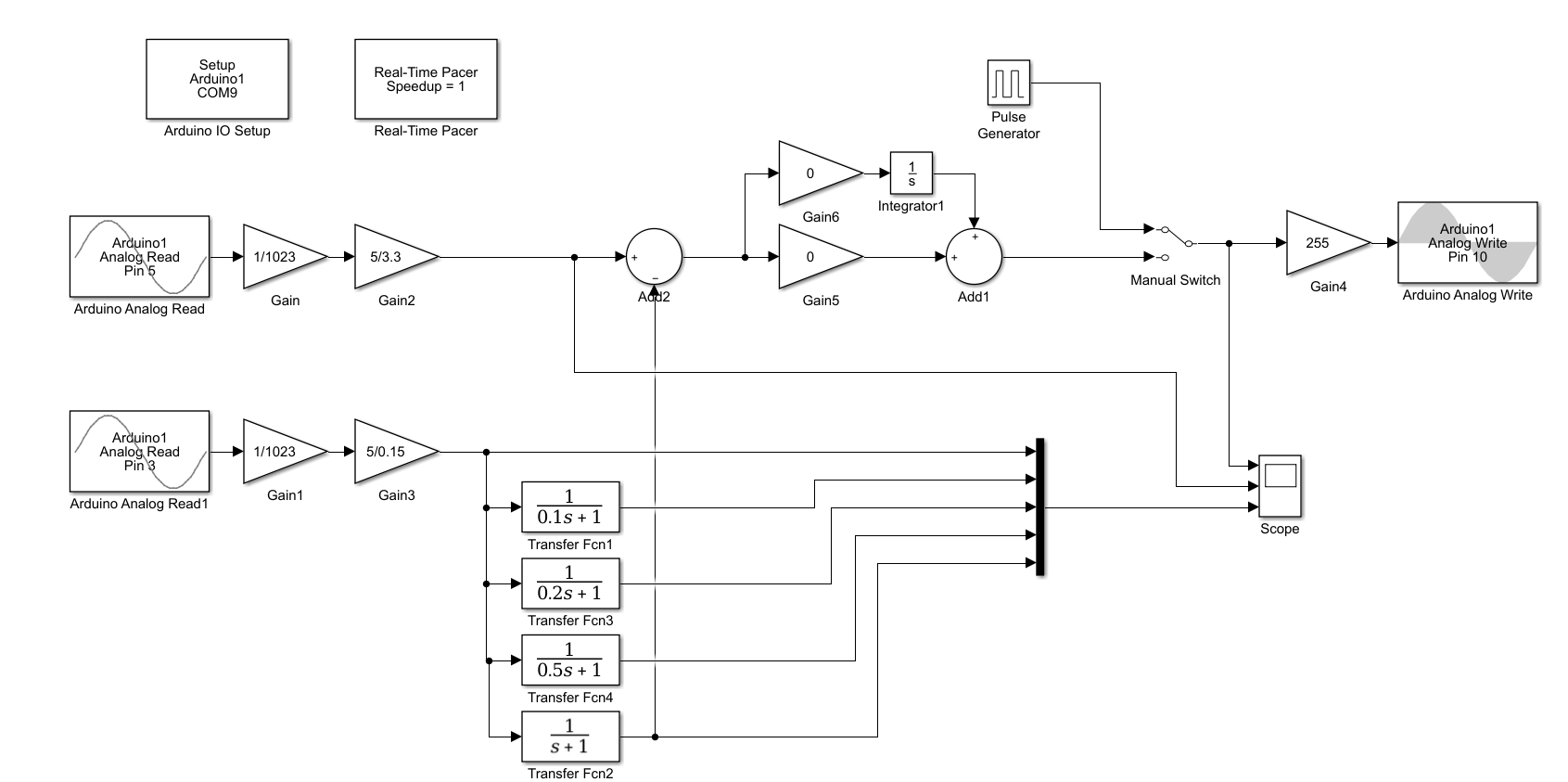 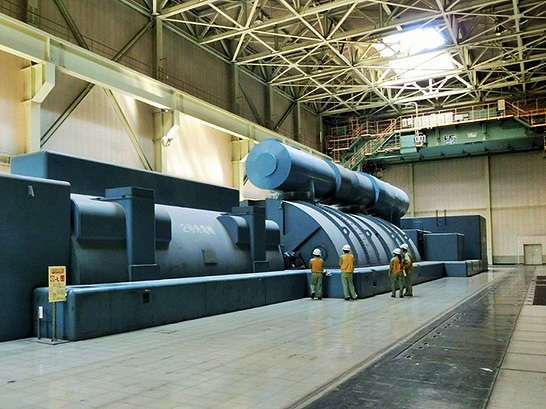 IM-SG
INV
Controller
Arduino
Speed
Turbine generator
Speed
AVR ・ GOV control system
Excitation voltage
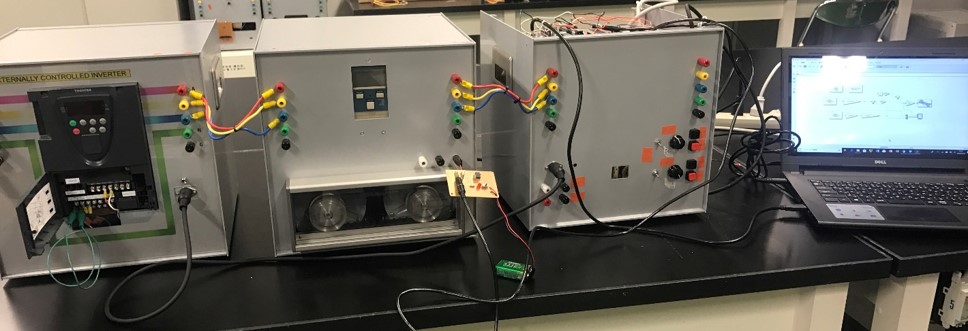 The turbine type generator can be controlled by module using Arduino etc.
Speed
Voltage
Voltage Command
Speed Command
LabVIEW
Scene of experiment
Small-Scale Experiment system
Production content
Controller
IM-SG set
Speed
Voltage
Excitation Voltage to IM-SG
Transistor circuit
GOV
～rpm
AVR
sensor
voltage
Target value command
NI
DAQ
Arduino
Speed
Voltage
Stand Alone Mode
Output to Controller
IM
SG
LabVIEW
IM-SG set
The rotational speed is measured using a magnetic sensor, and the measured rotational speed is output to the controller.
Controller
Command voltage and rotational speed from the controller. Also, by connecting to LabVIEW, the waveform etc. being measured are displayed.
Function
External Mode
Purpose of research
Research theme
Produce a small power generation unit that can simulate a power plant in laboratory.
Construction of an experimental system simulating a small synchronous generator
Research plan